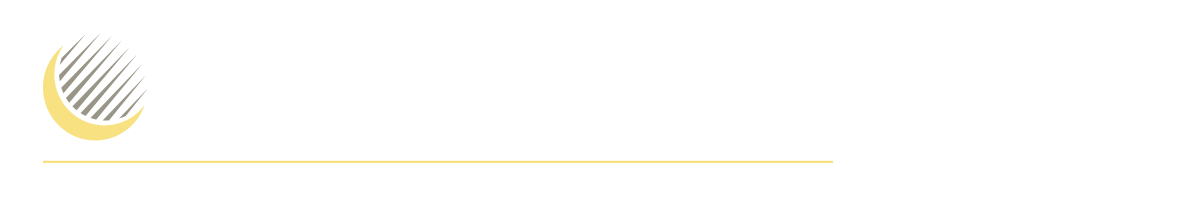 Crosscutting Capabilities Kickoff!
February 2024
Lindsey Tolis – CC LSIC Lead
Danielle Mortensen – Deputy CC LSIC Lead
Mario Lento – Interoperability SI Lead
Angela Stickle – EA, Robotics & Autonomy SI Lead
Milena Graziano – EE, Dust, and Simulants SI Lead
22 February 2024
1
Agenda
Spring Meeting
LinkedIn
LOGIC
Opportunities
LSIC Focus Groups
Crosscutting Capabilities Topic Areas
Crosscutting Capabilities Team
Logistical Information
Confluence Summary
Special Topic Meetings
Foundational Technologies Collaboration
Overview of Lunar Engineering 101
Schedule Look-Ahead
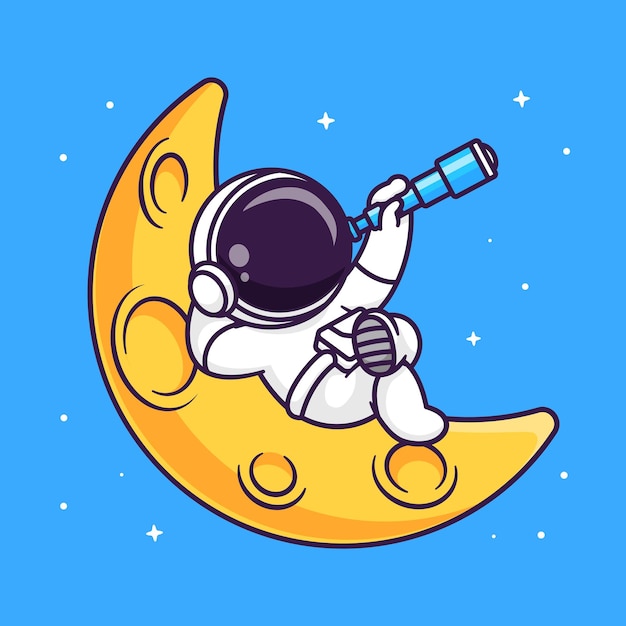 22 February 2024
2
22 February 2024
3
22 February 2024
4
[Speaker Notes: $110 to sponsor a student, covers the $45 each of the first 2 days plus $20 on final day.]
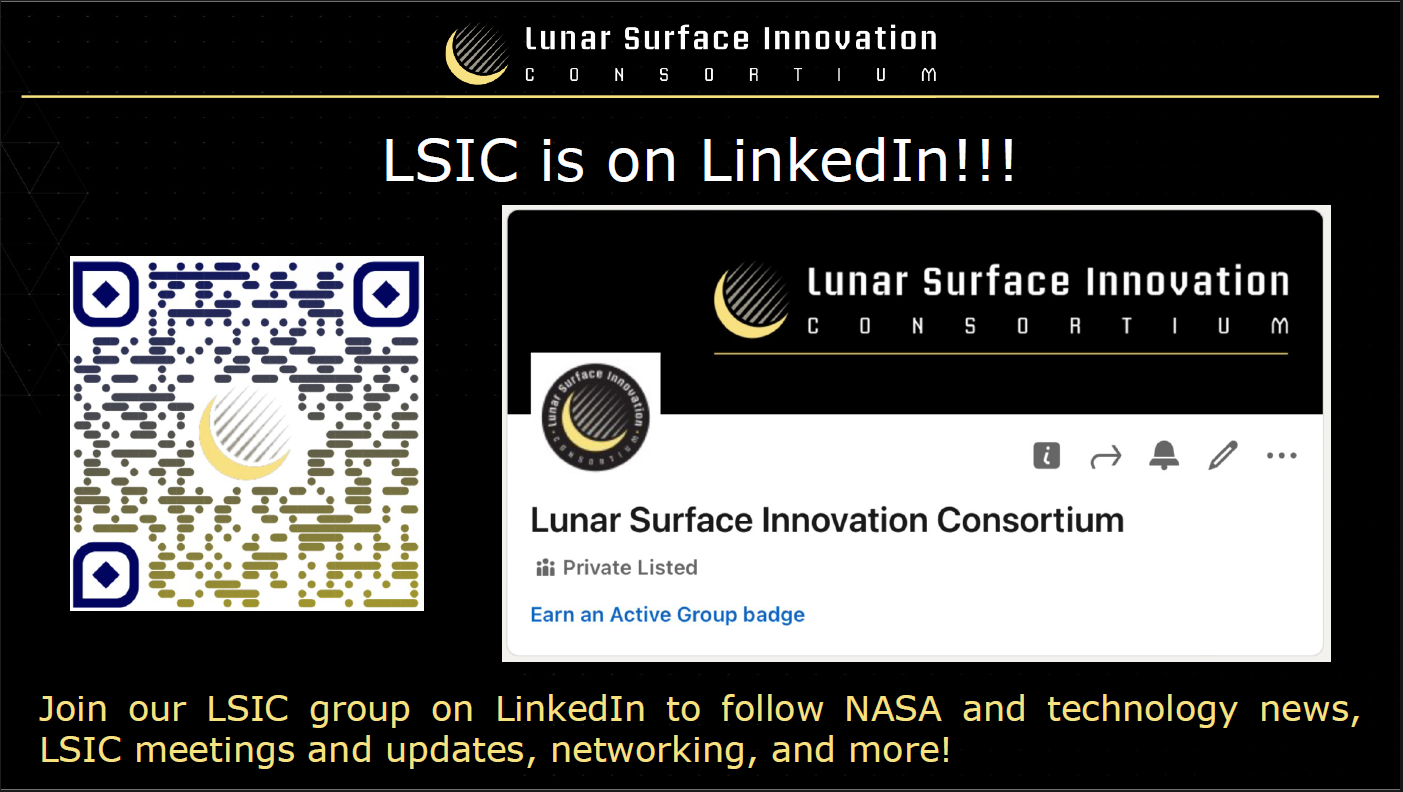 22 February 2024
5
LOGIC
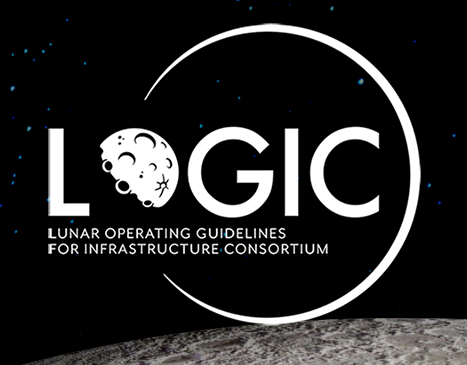 Utilizing DARPA’s 10-Year Lunar Architecture (LUNA-10) capability study, DARPA has established the Lunar Operating Guidelines for Infrastructure Consortium (LOGIC), bringing together stakeholders from commercial corporations, academia, and government entities to rapidly develop foundation technology concepts and standards for:
Power
Communications / Position, Navigation, Timing
Mobility
In-Situ Resource Utilization (ISRU) / Mining
Robotics / Construction
Market Analysis
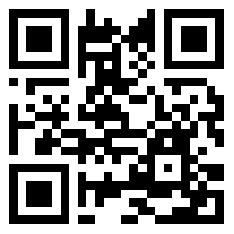 The first LOGIC Working Group Meeting will be happening on March 12, 2024 at 1:00PM ET!
Topics: Comms, PNT, Power
https://logic.jhuapl.edu
22 February 2024
6
Human Lander Challenge
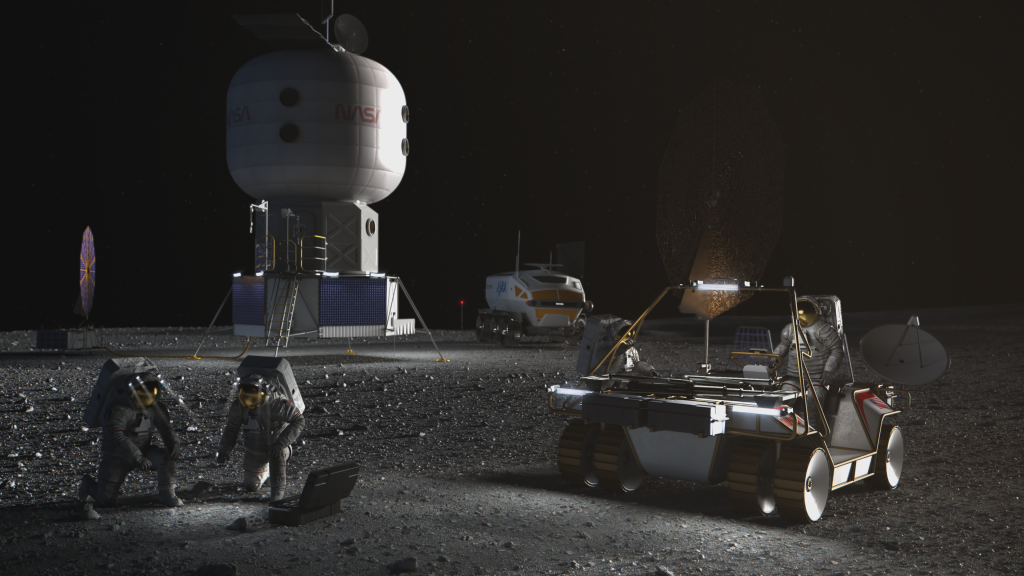 Through the 2024 HuLC competition, NASA’s Human Landing System (HLS) Program provides college students the opportunity to explore innovations and potential solutions to Lunar Plume-Surface Interaction (PSI) risks and challenges.
NASA’s HLS Program is responsible for the transportation in deep space to carry humans to and from the surface of the Moon for NASA’s Artemis lunar exploration program. Crews will board the HLS in lunar orbit and descend to the surface where they will collect samples, perform science experiments, and observe the lunar environment before returning to orbit in the HLS.
Teams are invited to submit proposals for innovative, systems-level solutions to understand, mitigate, and manage the impacts of lunar PSI that can be implemented within 3-5 years. The potential solutions teams can propose to could include, but are not limited to, the following categories:
Trade Studies on Landing Trajectories that Minimize PSI
Reduction / Mitigation of Erosion (Cratering) and Ejecta during Descent, Landing, and Ascent
Development of PSI Flight Instrumentation / Measurement Methods and Concepts
Tracking Dust During Descent, Landing, and Ascent
Instrumentation Performance Through the Dust Cloud During Landing
HLS Asset Safety (ejecta damage, excessive lander heating, etc.)
PSI Modeling and Validation
Notice of Intent (NOI) Due October 22, 2023; Full Proposal Due March 4, 2024
https://hulc.nianet.org/challenge_details/
18 January 2024
7
Small Business Innovation Research (SBIR) & Technology Transfer (STTR)
NASA SBIRs
SBIR and STTR 2024 solicitations were released on Jan 9!
https://sbir.nasa.gov/solicitations
Step 1 due 11 March 2024

NSF SBIRs
Phase I solicitations close 04 March 2024
https://www.nsf.gov/pubs/2023/nsf23515/nsf23515.htm
Phase II solicitations close 04 March 2024
https://www.nsf.gov/pubs/2023/nsf23516/nsf23516.htm

SBIRs and STTRs
Open SBIRs and STTRs can be found here: https://www.sbir.gov/solicitations/open
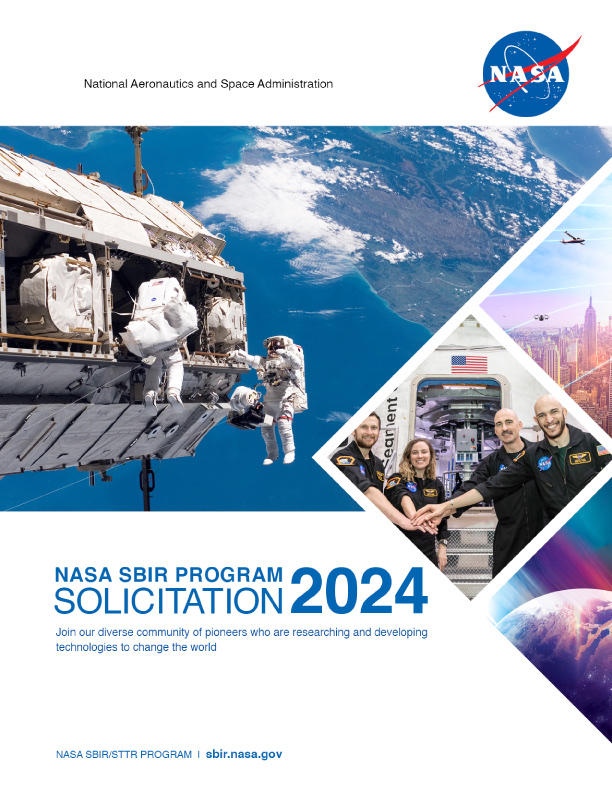 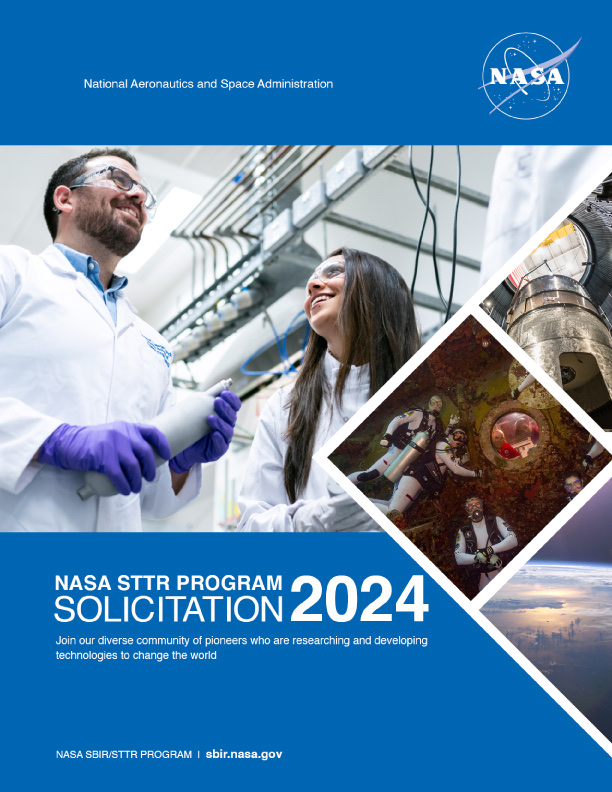 18 January 2024
8
LSIC Focus Areas
2024
22 February 2024
9
Former LSIC Organization
6 Focus Areas
+
2 Working Groups
+
32 Subgroups
Working Groups
18 January 2024
10
Current LSIC Structure
18 January 2024
11
[Speaker Notes: We are all aligned in similar activities, but CT will start to look into discussion on supporting the technologies of the other groups.]
LSIC Focus Areas
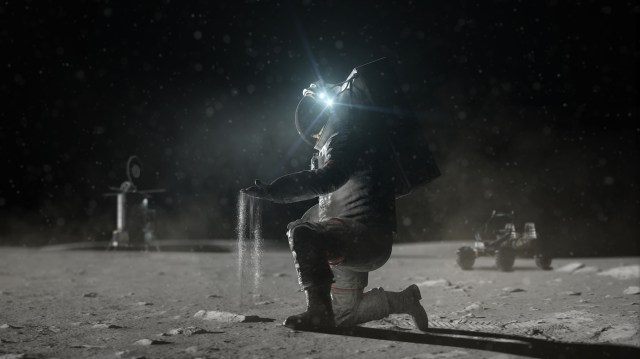 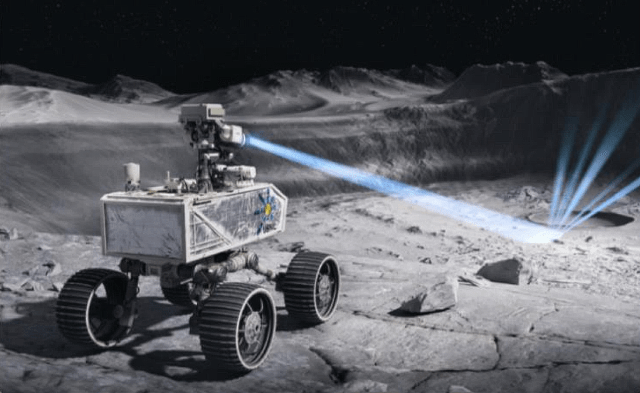 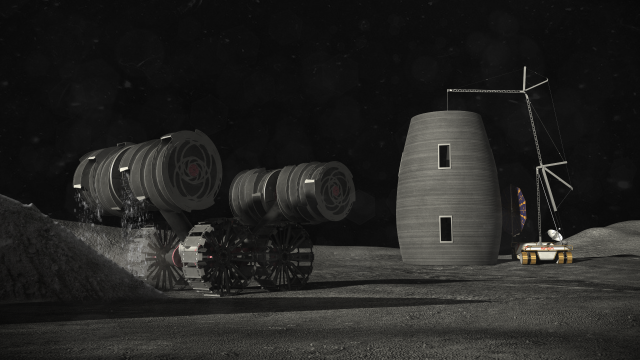 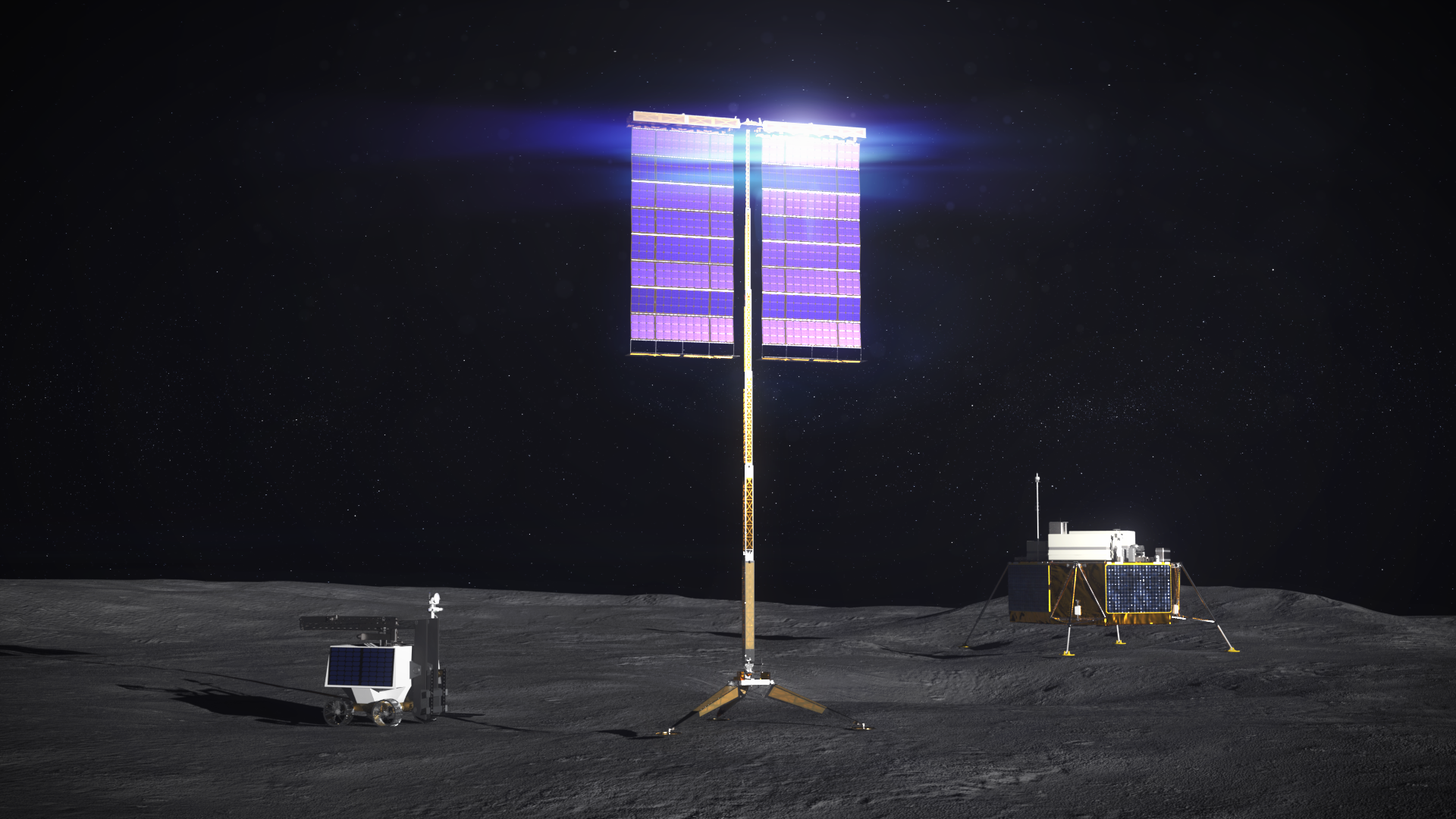 Crosscutting Capabilities
In Situ Resource Utilization
Excavation & Construction
Surface Power
The Crosscutting Capabilities focus group will provide expertise on an array of topics which feed into the goals of the Foundational Technologies group and promote collaboration amongst internal and external stakeholders.
The ISRU focus group will advance technologies for the collection, processing, storing, and use of material found or manufactured on other astronomical objects.
The Excavation & Construction focus group will assist NASA in evaluating technologies that enable affordable, robust, autonomous manufacturing and construction on the lunar surface.
The surface power focus group will provide specific recommendations to NASA for rapidly achieving appropriate-scale power-related technologies needed to enable sustained presence and exploration.
22 February 2024
12
Crosscutting Capabilities Team!
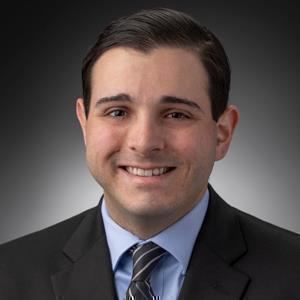 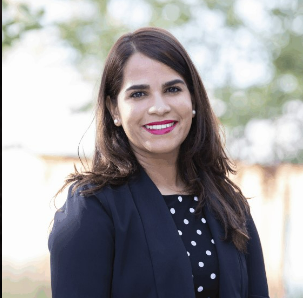 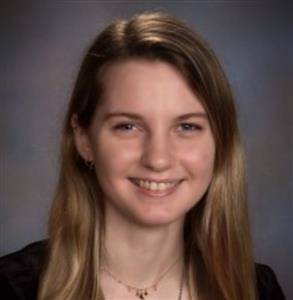 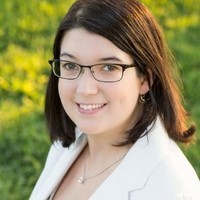 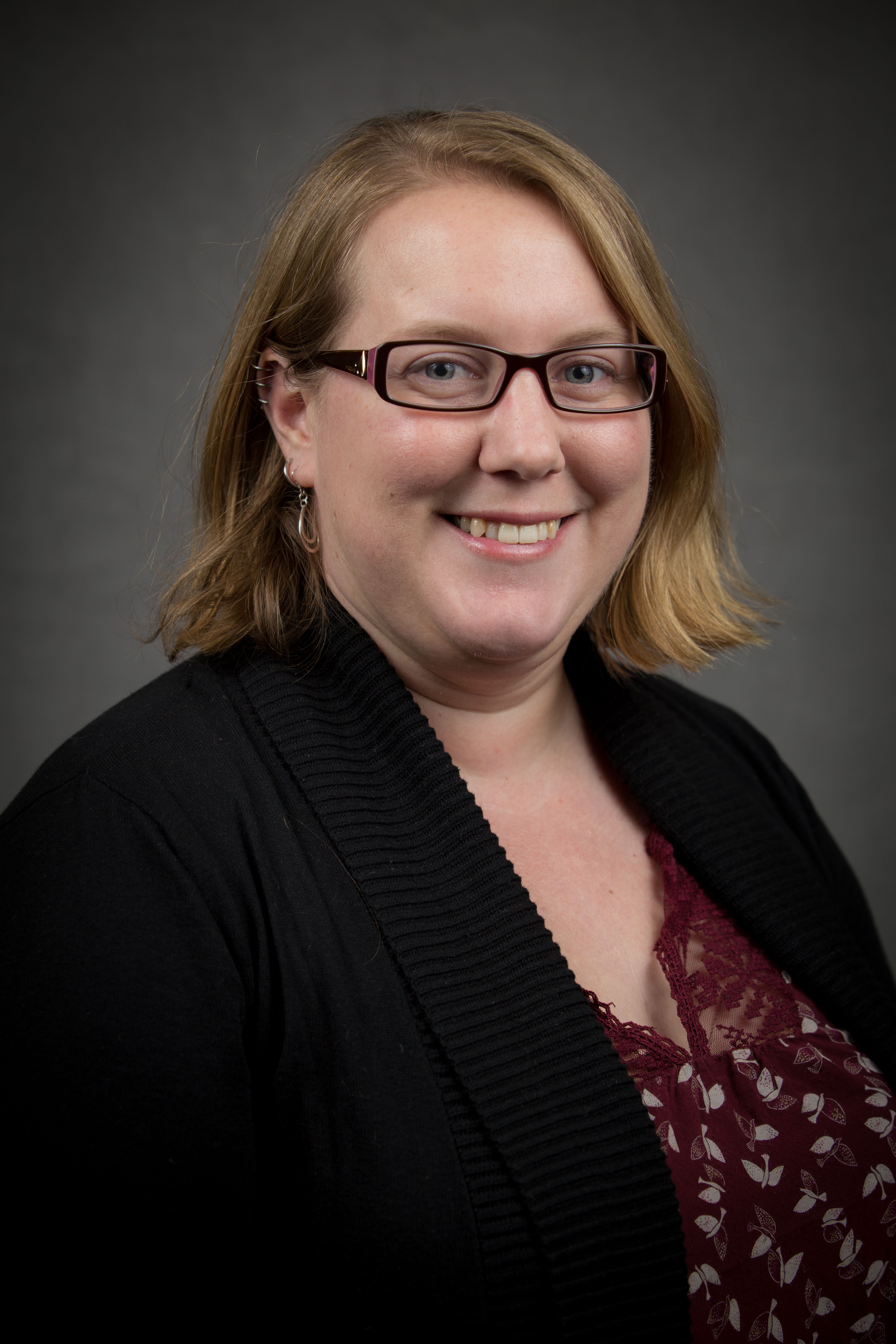 Lindsey Tolis
Danielle Mortensen
Angela Stickle
Milena Graziano
Mario Lento
Systems Integration  Leads
LSIC Leads
Team Staff & Subject Matter Experts
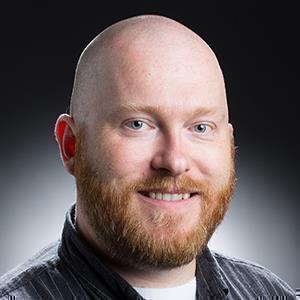 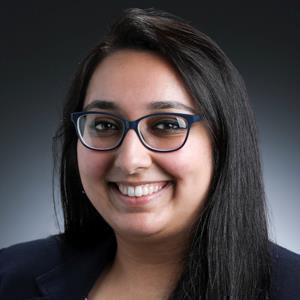 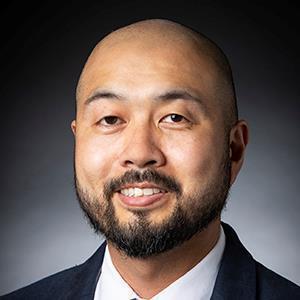 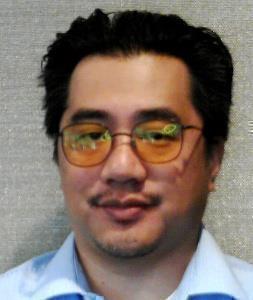 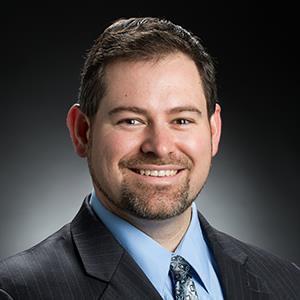 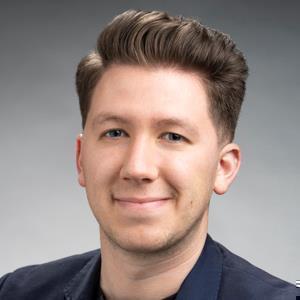 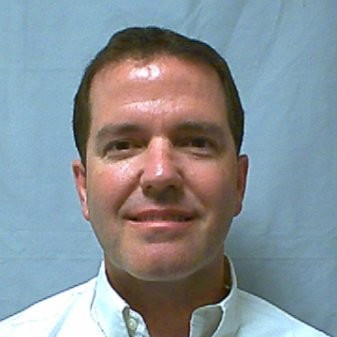 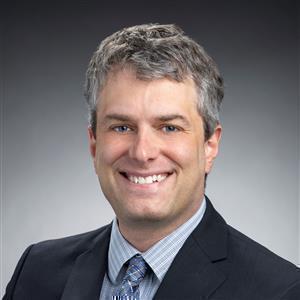 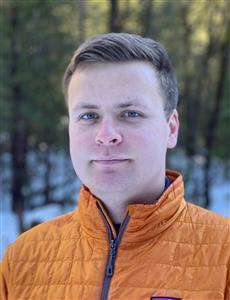 Luke Barbano
Andrew Gerger
Caleb Fasset
Kurt Gonter
Jason Arcido
Stephen Izon
Ben Greenhagen
Sarah Hasnain
Tim Cole
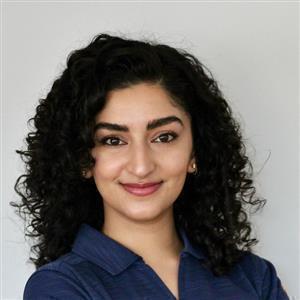 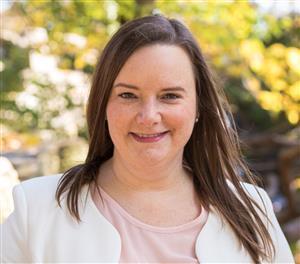 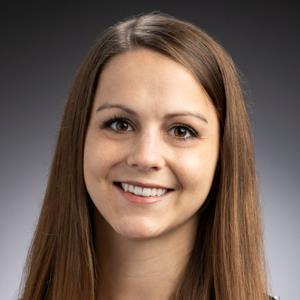 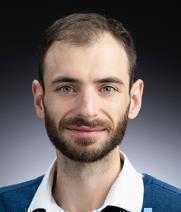 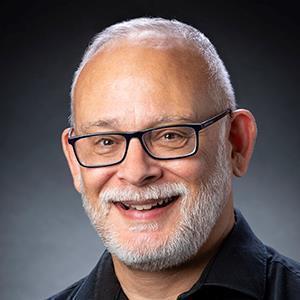 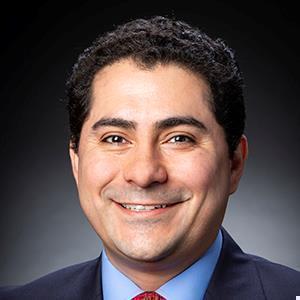 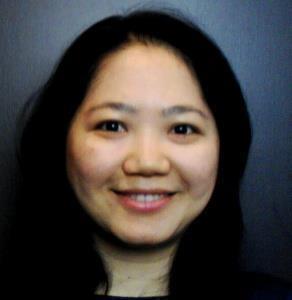 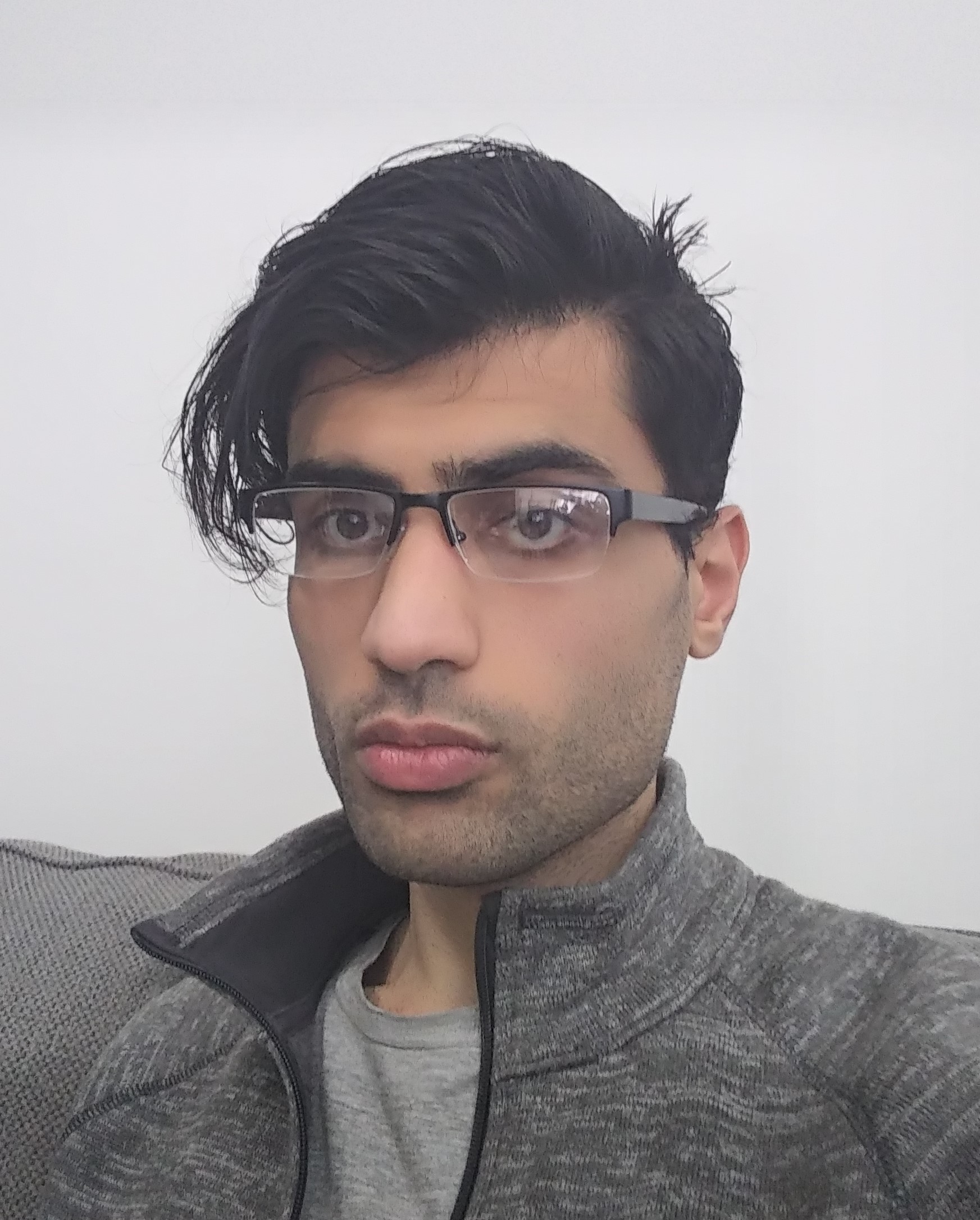 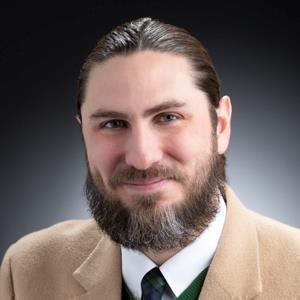 Kristin Jaburek
Justin Likar
Anna Martin
James Mastandrea
Rick Miller
Jorge Núñez
Pegah Pashai
Stacy Teng
Alhassan Yasin
22 February 2024
13
Logistical Information
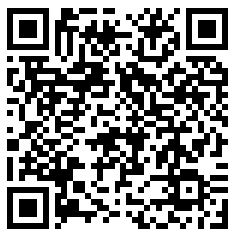 Crosscutting Capabilities Confluence Wiki
Website and Confluence
Website updates are live!
https://lsic.jhuapl.edu/Our-Work/Focus-Areas/index.php?fg=Crosscutting%20Capabilities
Extreme Environments, Extreme Access, Dust Mitigation, Interoperability, and Lunar Simulants pages still available
Old pages to be archived this summer

Listserv and Email
Everyone on the DM, EE, EA, Interoperability, and Simulants listservs will be automatically added to the CC listserv.
Normal opt-out options available
Legacy facilitator emails still active
Archived this summer

Meetings
Nominal monthly cadence
Mix of joint with FTs and CC-only
Joint meetings will take place during normal FT meeting dates and times
Agendas announced in advance
How to Contact us!
Facilitators_Crosscutting@jhuapl.edu
Need Confluence Access?
lsic-wiki-admins@listserv.jhuapl.edu
22 February 2024
14
Confluence Summary
Resources
Who’s Who
Meetings
Main Page
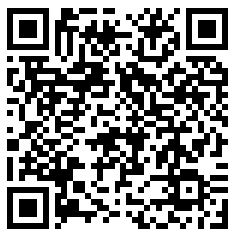 Name / Institution
Contact Information
Website Links
Topic Areas
Networking
CC Statement & Goals
Leadership Team
Upcoming CC Events
Other Upcoming Events
Old FG Pages
SpaceNews
Publications
Articles
Title
Date
Recording
Slides
04
01
02
03
22 February 2024
15
ConfluenceResources
01	Resources
	Contains links to Dust Mitigation, Extreme Access, 	Extreme Environments, Lunar Simulants, and 	Interoperability resources pages.
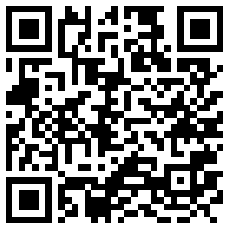 02	Publications and Articles
	Contains lists of LSIC Community Publications, 	Other Publications, and Relevant Articles.
03	News Articles
	Running list of lunar-related SpaceNews, NASA, etc. 	articles.
22 February 2024
16
ConfluenceWho’s Who
01
03
05
Name / Title / Institution
02
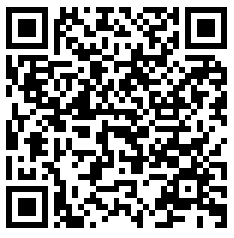 Contact Information / Website Link
Topic Areas / What You Do
04
What you want others to know…
Other Notes!
22 February 2024
17
Special Topic Meetings
01
05
Radiation Environment
Lawrence Heilbronn
Vacuum / Exosphere
Stephen Indyk
02
06
Regolith / Surface Interface and Dust Mitigation
Melissa Roth
Autonomy
Alhassan Yasin
03
07
Plasma Environment
Michael Zimmerman
Mobility Technology
Maneesh Verma
04
08
Your Topic Here!
If you think a CC topic needs a one-off or regularly scheduled meeting, please reach out!
Thermal & Illumination
Andre Benard
22 February 2024
18
Foundational Technologies Collaboration
01
Foundational Technology Topic
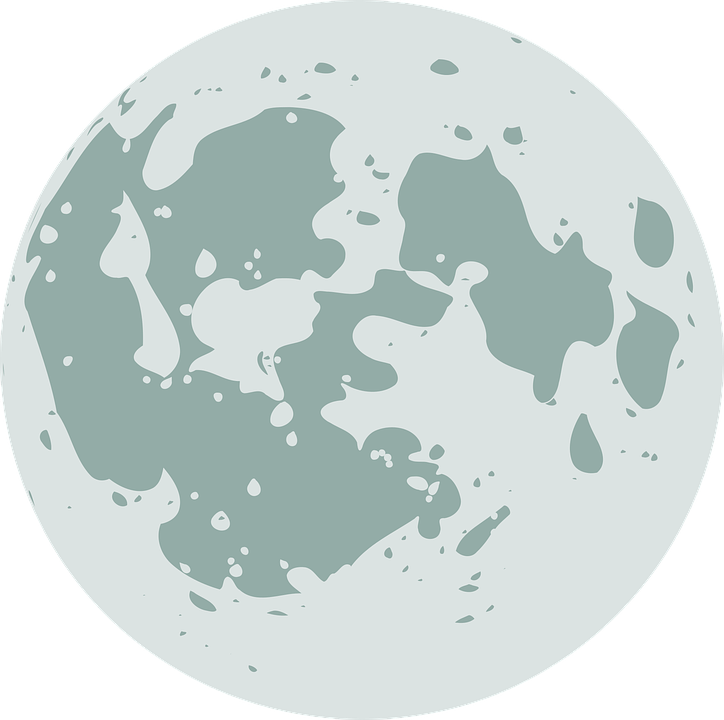 Use Case
02
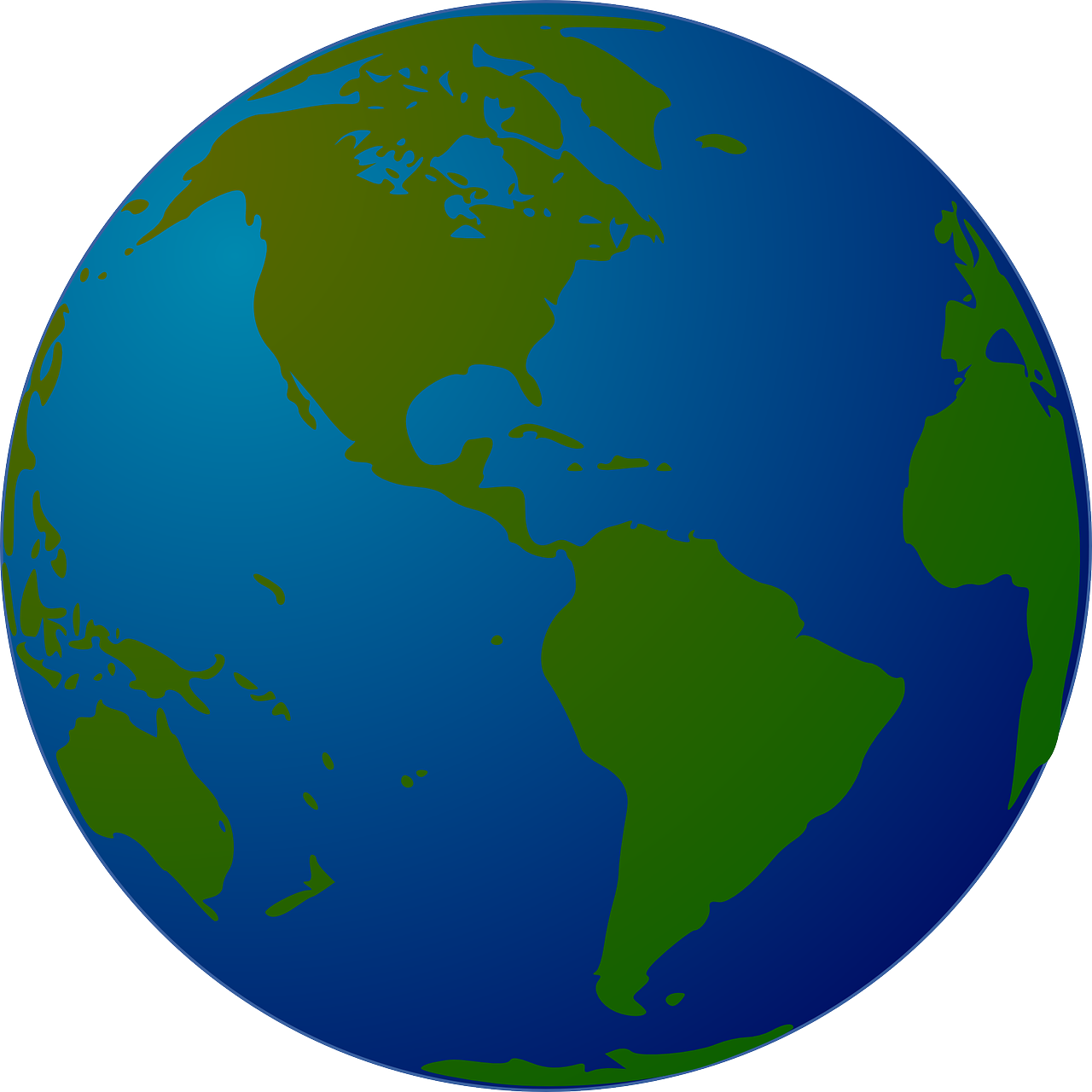 Input from Crosscutting Capabilities
03
Systems-level analysis
04
22 February 2024
19
This Photo by Unknown Author is licensed under CC BY-NC
01
Foundational Technology Topic
Example
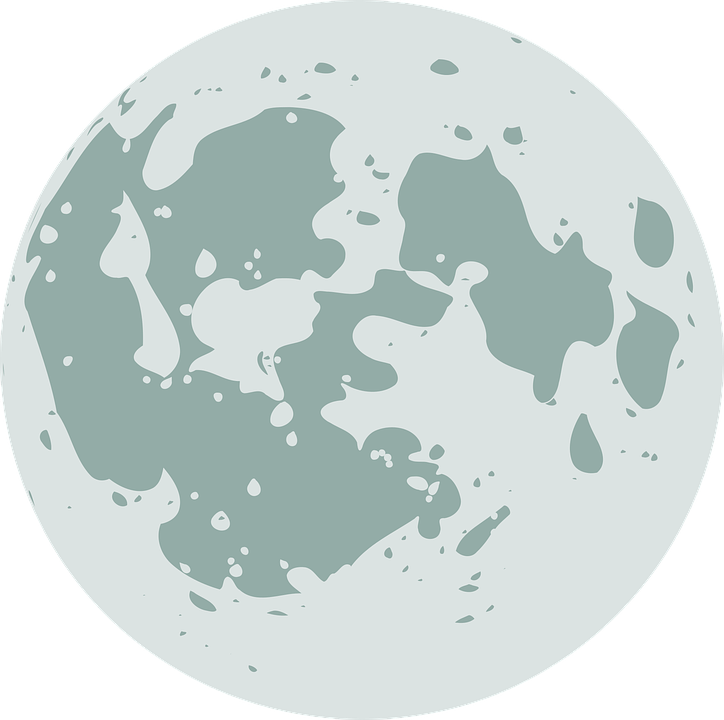 Use Case
02
Input from Crosscutting Capabilities
03
Systems-level analysis
04
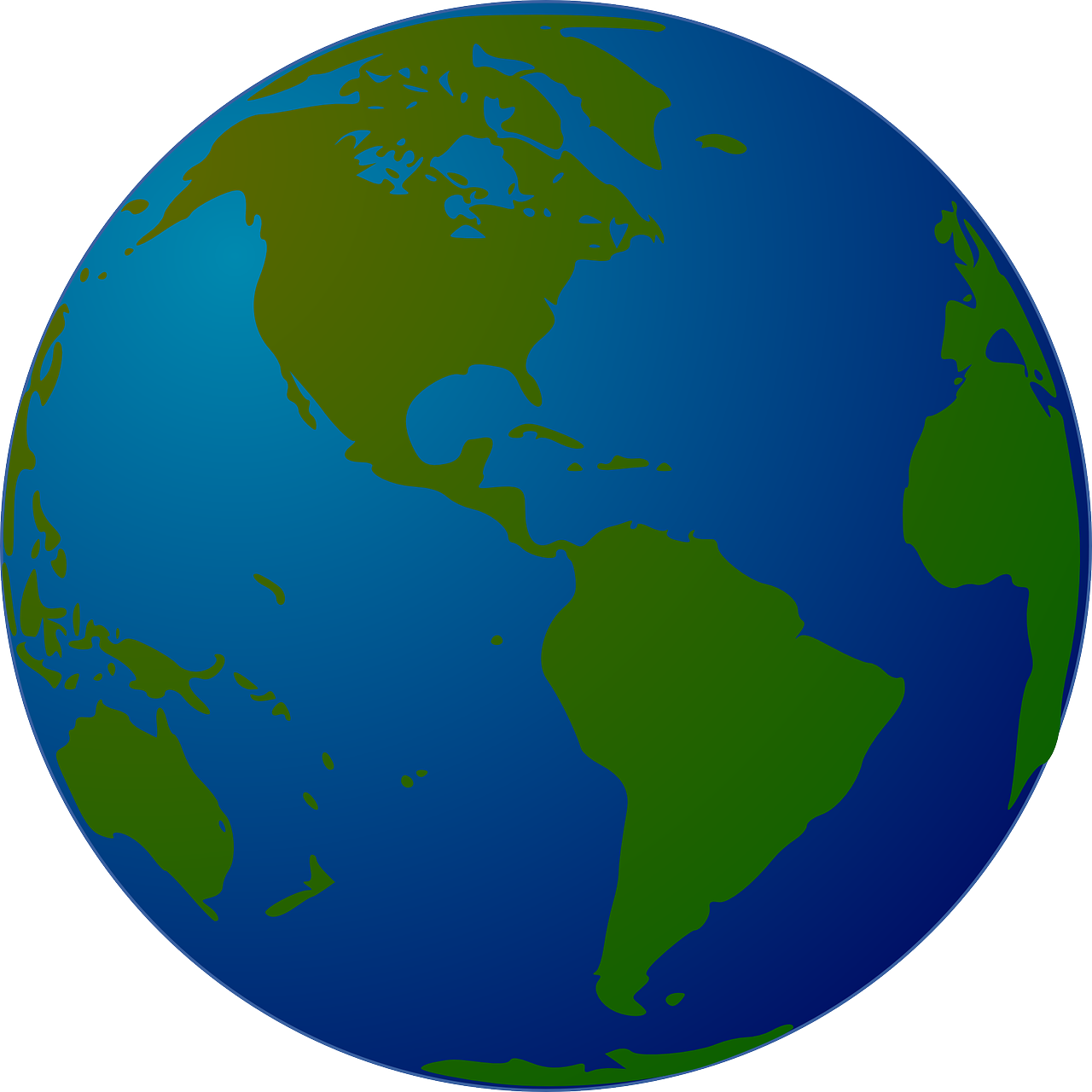 01
In-Situ Resource Utilization
02
Transporting regolith to processing plants
03
Do you have the right rover capabilities to move enough regolith?
How will your rovers be protected from radiation?
What dust mitigation efforts will keep contaminants from entering your habitat?
What interoperability considerations do you need to acquire, move, and hand over regolith?
What technical gaps will need to be filled to accomplish this?
How can we balance a simplified architecture with demonstrating innovative technologies?
04
22 February 2024
20
This Photo by Unknown Author is licensed under CC BY-NC
Lunar Engineering 101
(formerly ECLIPSE)
POC – Milena Graziano
22 February 2024
21
Schedule Look-Ahead!
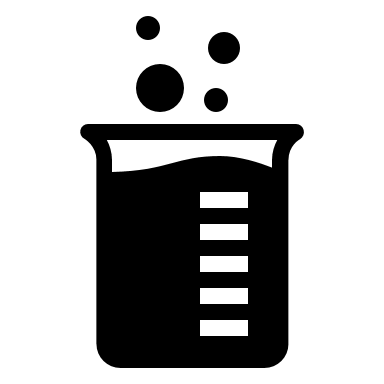 March 20th
11:00AM ET
Joint telecon with ISRU
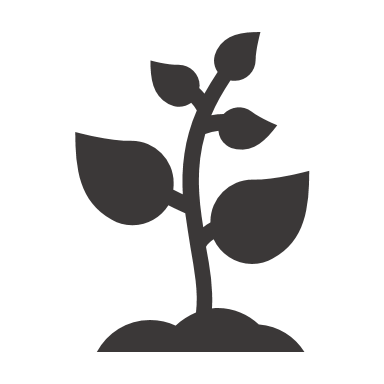 April 23rd – 25th
Spring Meeting
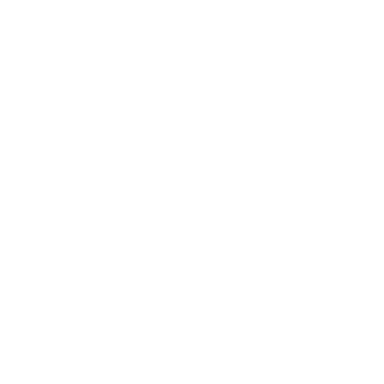 May 29th
2:00PM ET
Joint telecon with E&C
22 February 2024
22
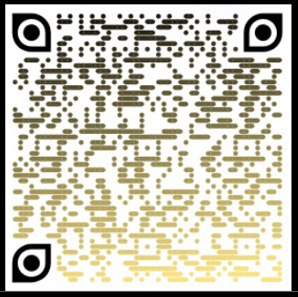 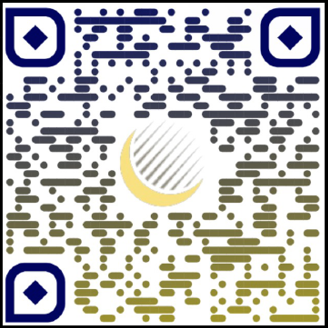 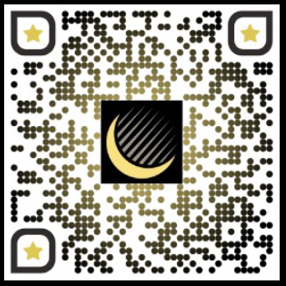 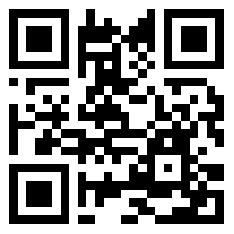 Spring Meeting
LOGIC
Student Sponsorship
LSIC LinkedIn
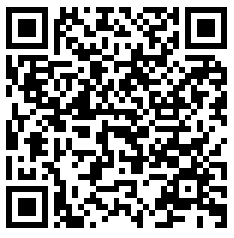 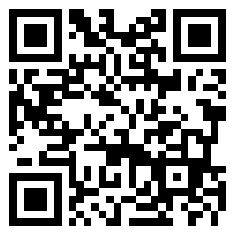 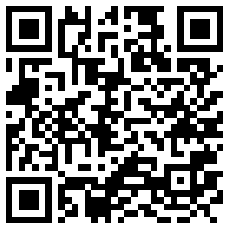 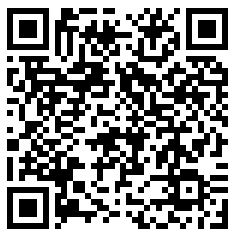 CC Resources
CC Who’s Who
LSIC Sign Up
CC Confluence
22 February 2024
23
22 February 2024
24